7
THẾ GIỚI TRONG MẮT EM
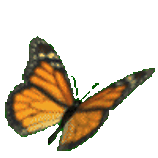 BÀI 7: HOA PHƯỢNG
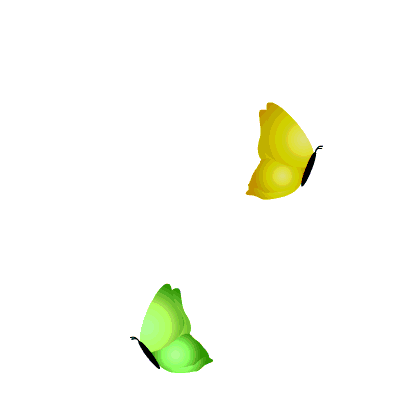 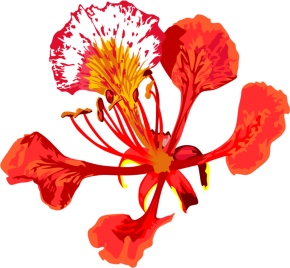 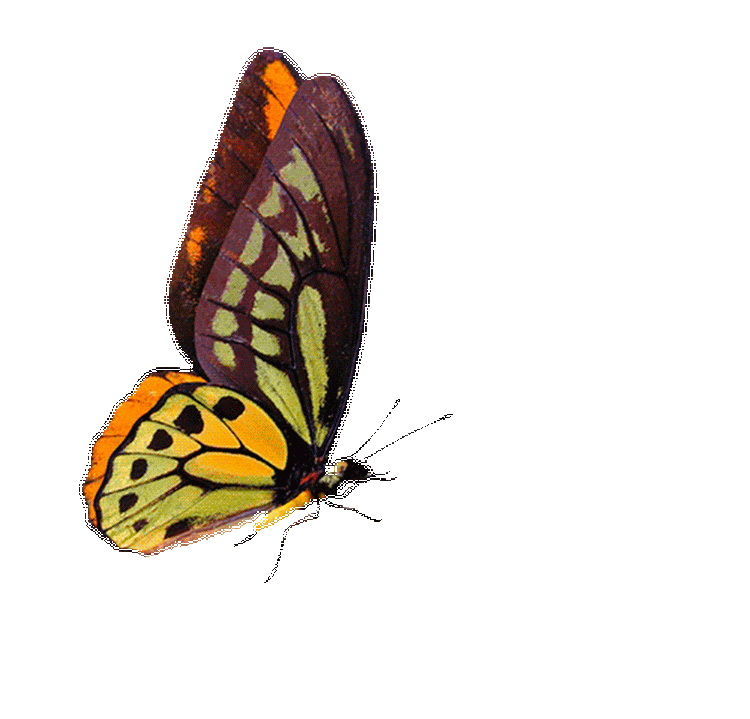 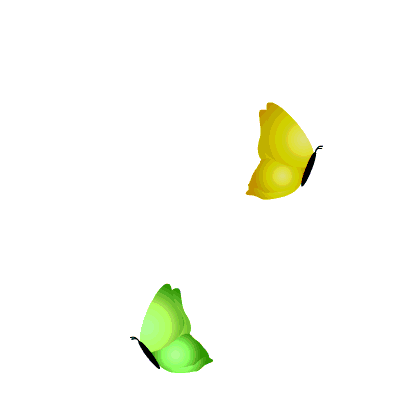 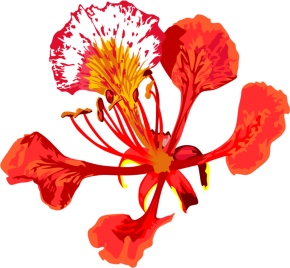 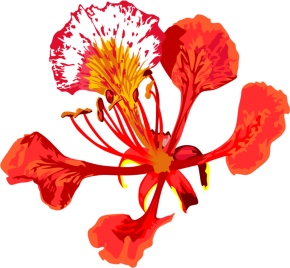 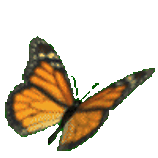 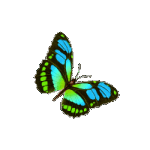 Tiết 1
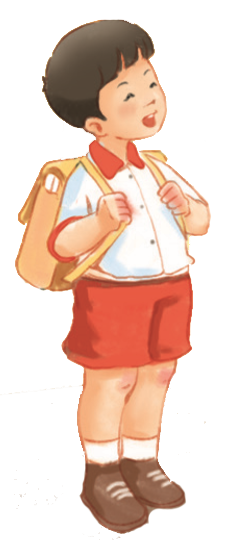 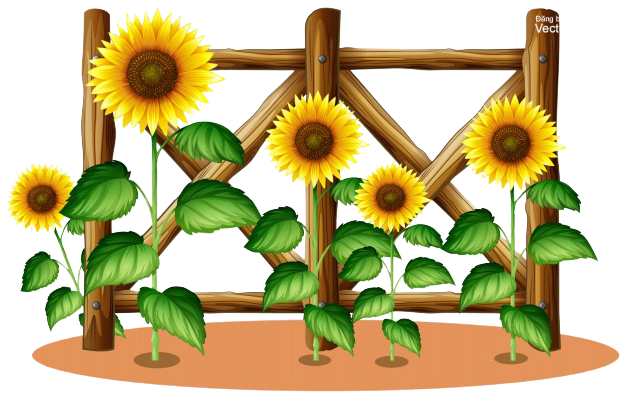 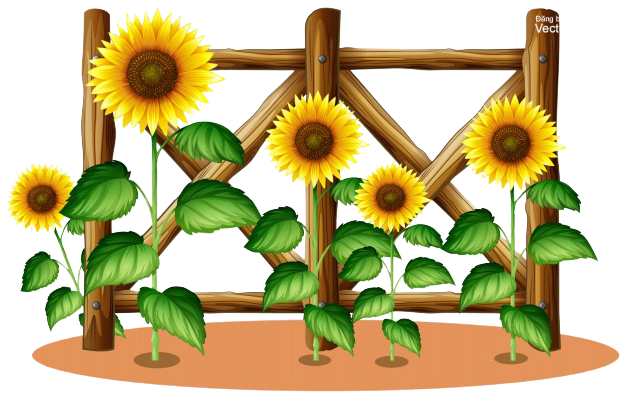 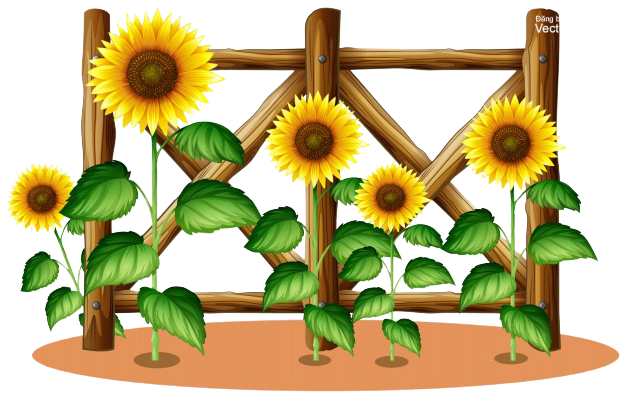 ÔN BÀI CŨ
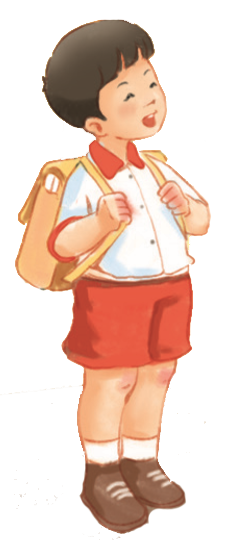 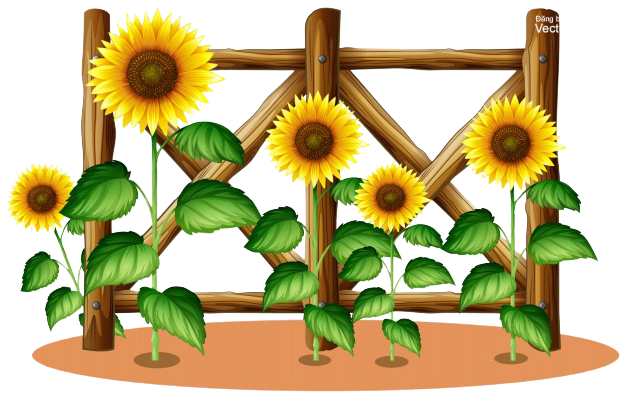 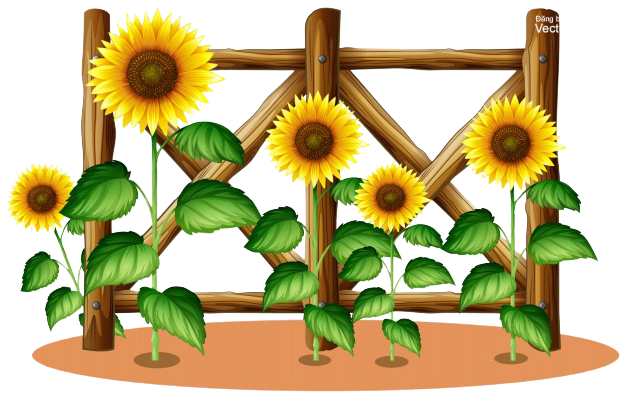 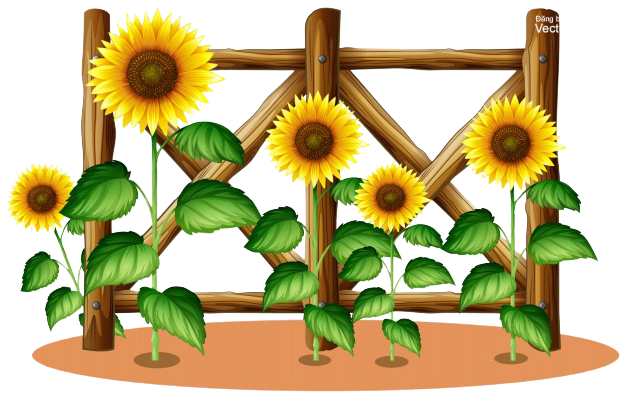 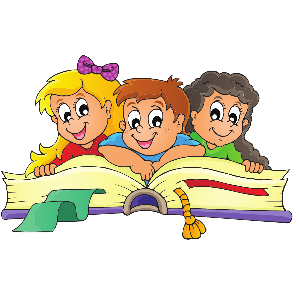 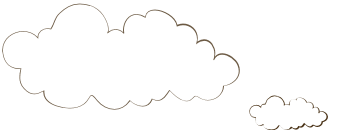 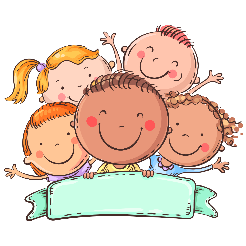 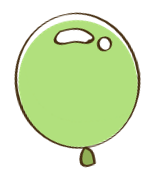 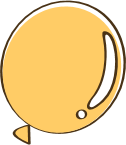 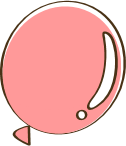 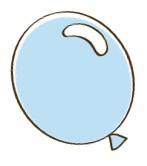 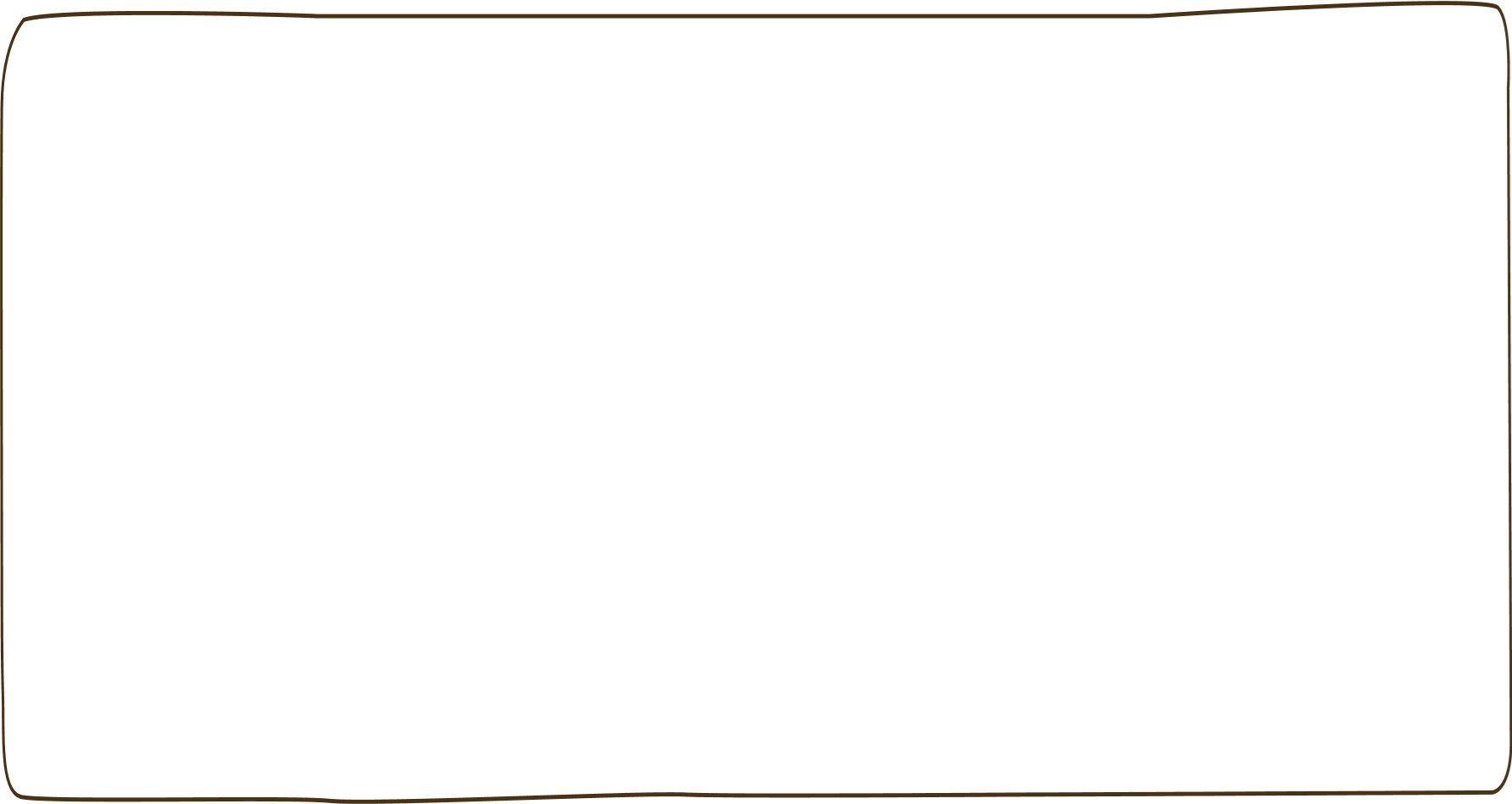 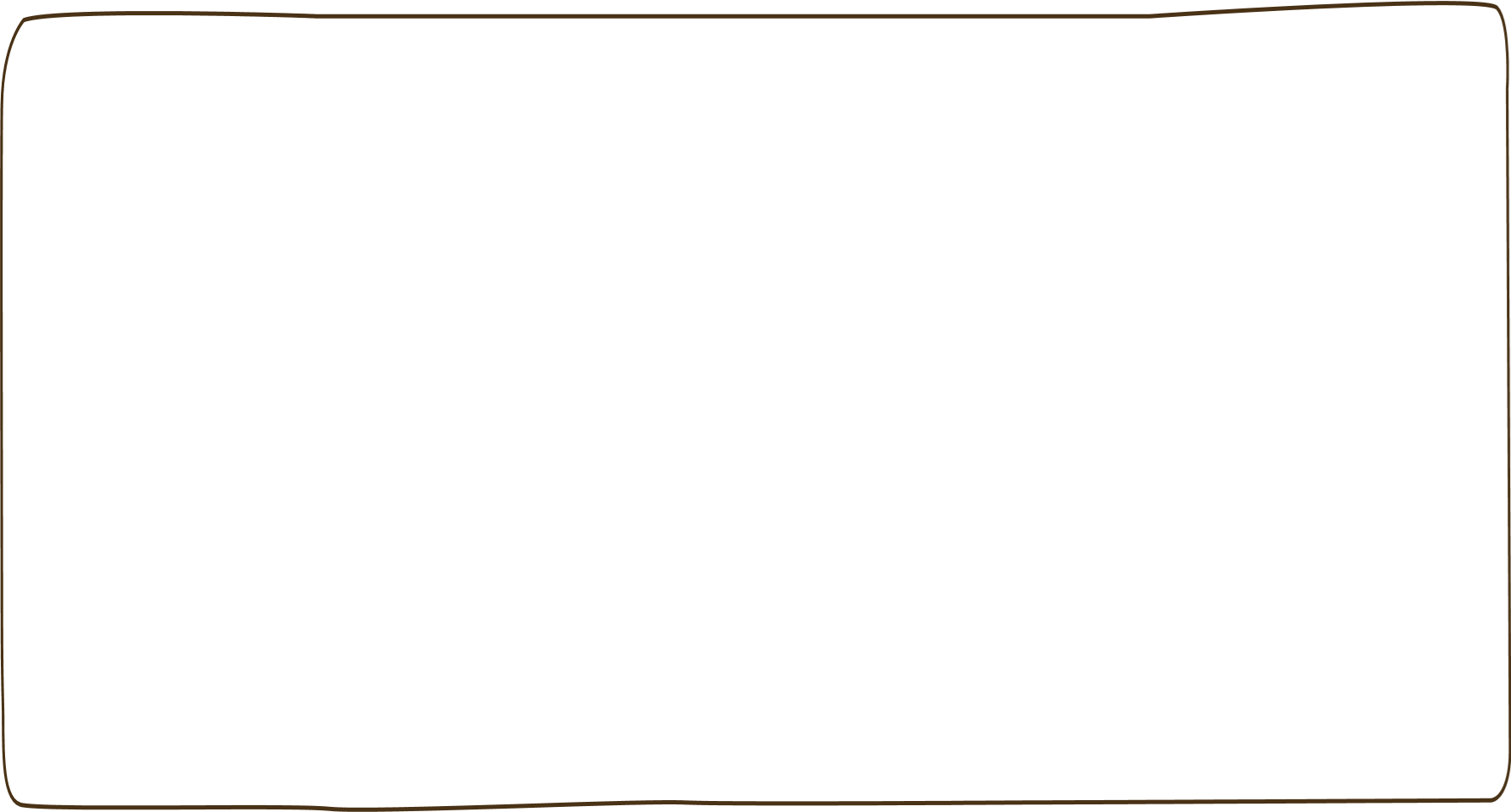 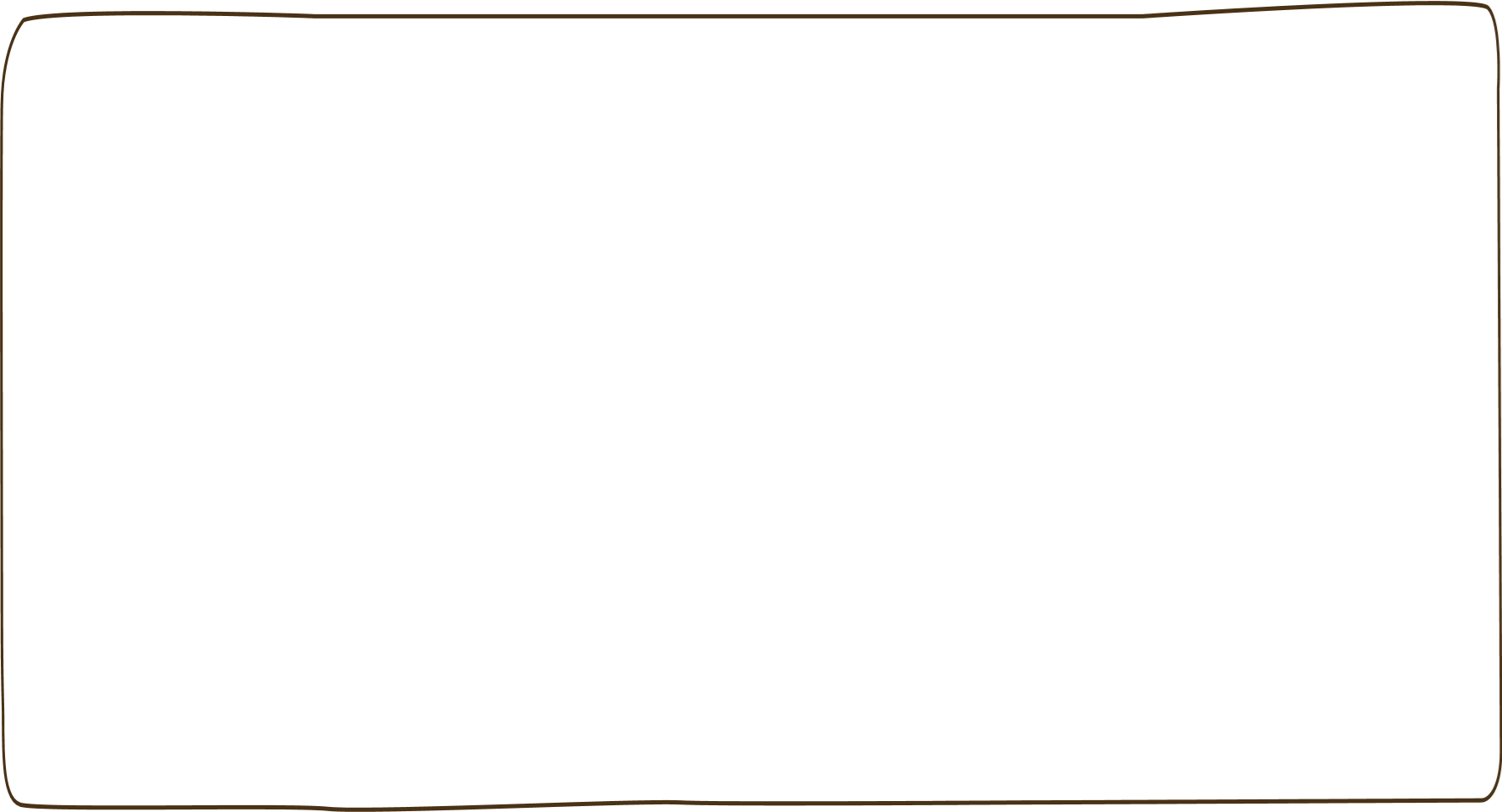 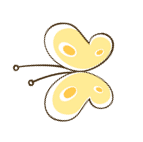 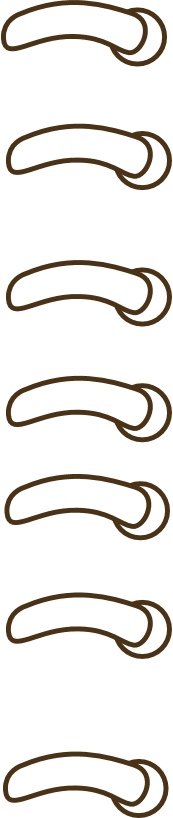 Đọc thuộc hai khổ thơ cuối bài:
“Buổi trưa hè”
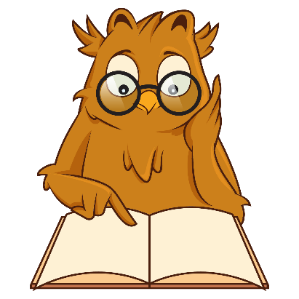 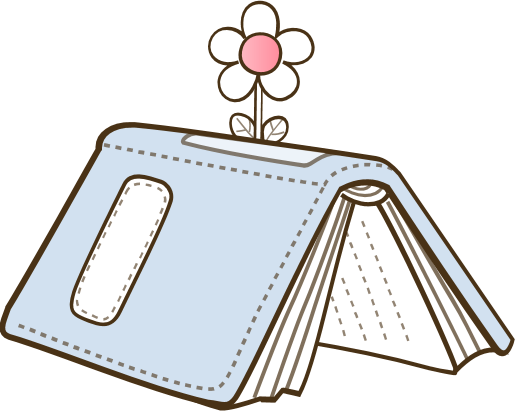 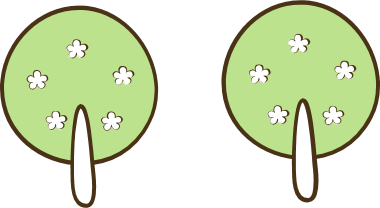 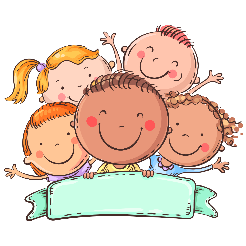 Quan sát tranh và cho biết:
1
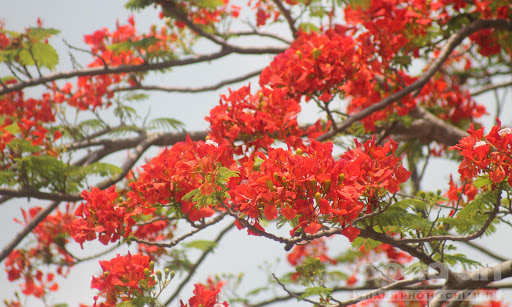 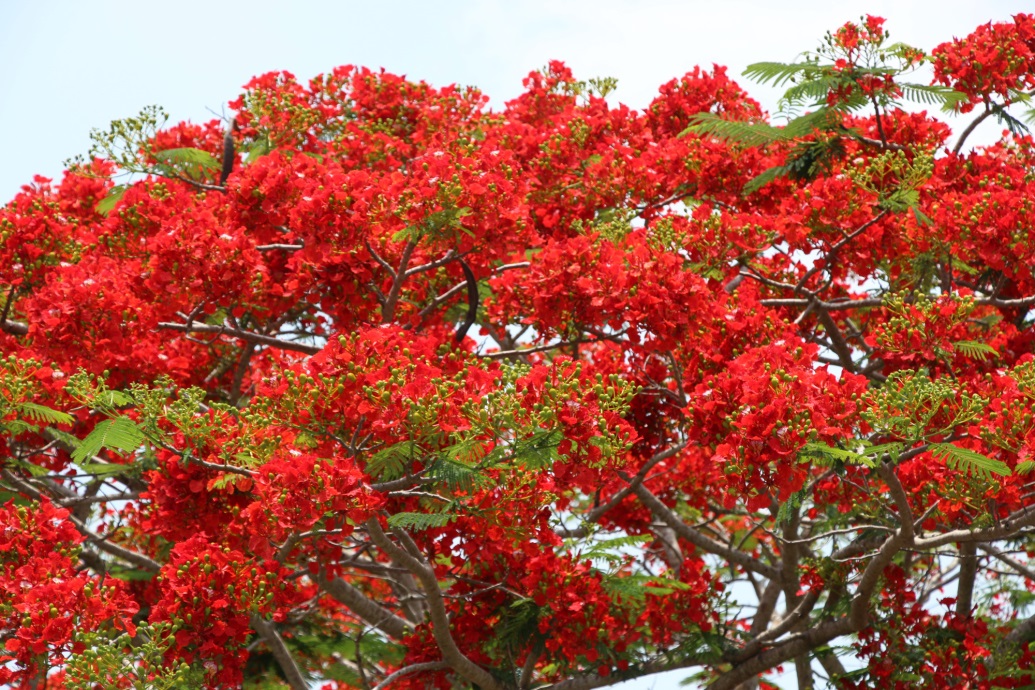 a. Tranh vẽ hoa gì?
b. Em biết gì về loài hoa này?
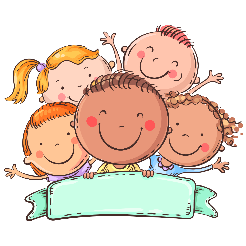 Đọc
Hoa phượng
2
Hôm qua còn lấm tấm
Chen lẫn màu lá xanh
Sáng nay bừng lửa thẫm
Rừng rực cháy trên cành.
Hay đêm qua không ngủ
Chị gió quạt cho cây?
Hay mặt trời ủ lửa
Cho hoa bừng hôm nay?
		Lê Huy Hòa
Bà ơi! Sao mà nhanh!
Phượng nở nghìn mắt lửa,
Cả dãy phố nhà mình,
Một trời hoa phượng đỏ.
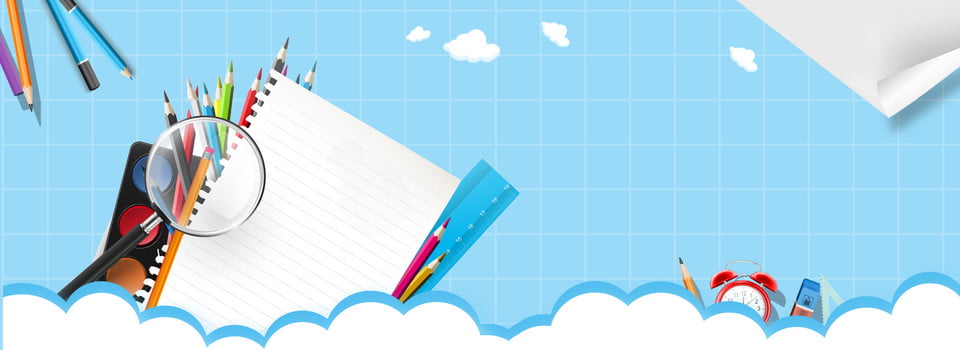 Luyện đọc câu
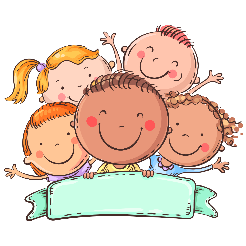 Đọc
Hoa phượng
2
Hôm qua còn lấm tấm
Chen lẫn màu lá xanh
Sáng nay bừng lửa thẫm
Rừng rực cháy trên cành.
1
9
Hay đêm qua không ngủ
Chị gió quạt cho cây?
Hay mặt trời ủ lửa
Cho hoa bừng hôm nay?
2
10
3
11
4
12
5
Bà ơi! Sao mà nhanh!
Phượng nở nghìn mắt lửa,
Cả dãy phố nhà mình,
Một trời hoa phượng đỏ.
6
7
8
Bài tập đọc có mấy câu?
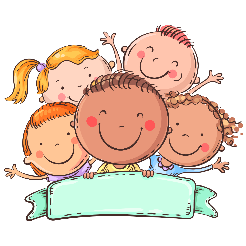 Hoa phượng
2
Hôm qua còn lấm tấm
Chen lẫn màu lá xanh
Sáng nay bừng lửa thẫm
Rừng rực cháy trên cành.
Hay đêm qua không ngủ
Chị gió quạt cho cây?
Hay mặt trời ủ lửa
Cho hoa bừng hôm nay?
Bà ơi! Sao mà nhanh!
Phượng nở nghìn mắt lửa,
Cả dãy phố nhà mình,
Một trời hoa phượng đỏ.
Em hãy tìm các từ khó đọc, khó hiểu trong bài.
lấm tấm
nở
chen lẫn
mắt lửa
rừng rực
1
2
3
4
5
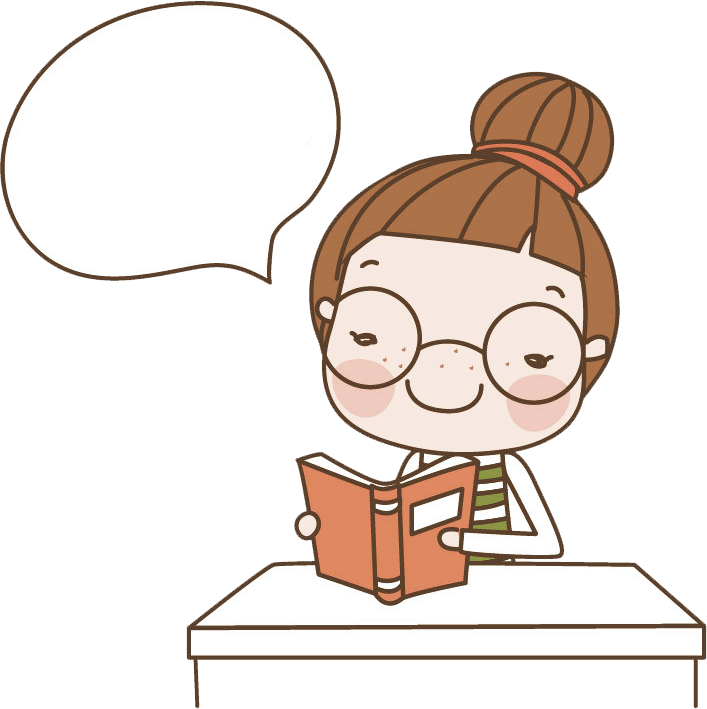 Luyện đọc
01
lấm tấm
Nở ít, xuất hiện rải rác trên cành lá.
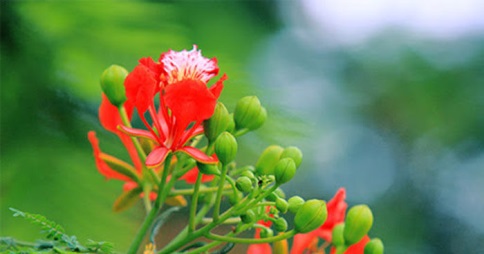 Bừng
02
Nở rộ, nở rất nhanh và nhiều.
03
Rừng rực cháy
Hoa phượng như những ngọn lửa.
GIẢI NGHĨA TỪ
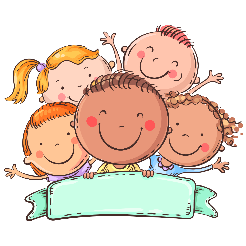 Hoa phượng
2
Hôm qua còn lấm tấm
Chen lẫn màu lá xanh
Sáng nay bừng lửa thẫm
Rừng rực cháy trên cành.
Hay đêm qua không ngủ
Chị gió quạt cho cây?
Hay mặt trời ủ lửa
Cho hoa bừng hôm nay?
Bà ơi! Sao mà nhanh!
Phượng nở nghìn mắt lửa,
Cả dãy phố nhà mình,
Một trời hoa phượng đỏ.
Đọc nối tiếp câu
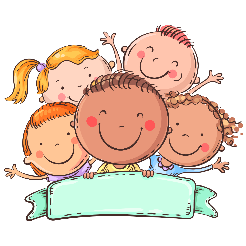 Hoa phượng
2
Hôm qua còn lấm tấm
Chen lẫn màu lá xanh
Sáng nay bừng lửa thẫm
Rừng rực cháy trên cành.
Hay đêm qua không ngủ
Chị gió quạt cho cây?
Hay mặt trời ủ lửa
Cho hoa bừng hôm nay?
Bà ơi! Sao mà nhanh!
Phượng nở nghìn mắt lửa,
Cả dãy phố nhà mình,
Một trời hoa phượng đỏ.
Đọc nối tiếp câu
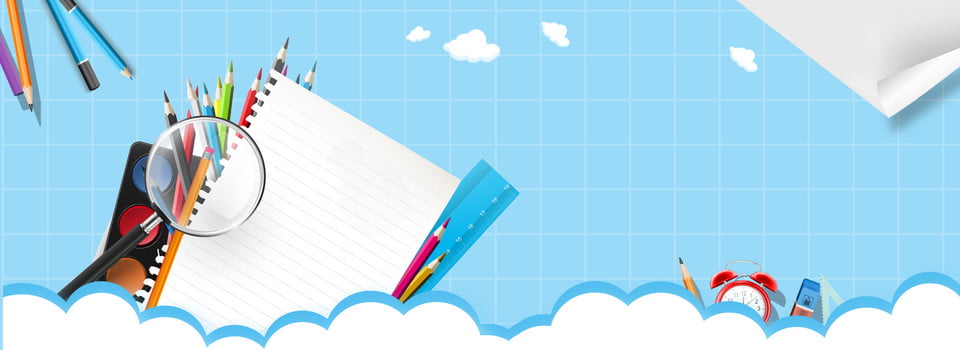 Luyện đọc đoạn
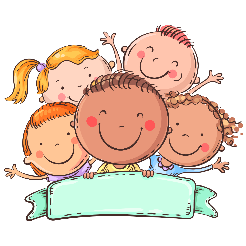 Hoa phượng
1
3
Hôm qua còn lấm tấm
Chen lẫn màu lá xanh
Sáng nay bừng lửa thẫm
Rừng rực cháy trên cành.
Hay đêm qua không ngủ
Chị gió quạt cho cây?
Hay mặt trời ủ lửa
Cho hoa bừng hôm nay?
2
Bà ơi! Sao mà nhanh!
Phượng nở nghìn mắt lửa,
Cả dãy phố nhà mình,
Một trời hoa phượng đỏ.
Bài tập đọc có mấy khổ thơ?
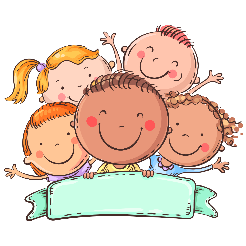 Hoa phượng
Hôm qua còn lấm tấm
Chen lẫn màu lá xanh
Sáng nay bừng lửa thẫm
Rừng rực cháy trên cành.
Hay đêm qua không ngủ
Chị gió quạt cho cây?
Hay mặt trời ủ lửa
Cho hoa bừng hôm nay?
Bà ơi! Sao mà nhanh!
Phượng nở nghìn mắt lửa,
Cả dãy phố nhà mình,
Một trời hoa phượng đỏ.
Đọc nối tiếp
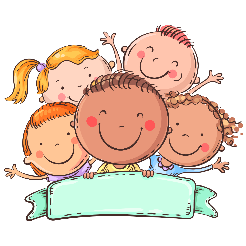 Hoa phượng
Hôm qua còn lấm tấm
Chen lẫn màu lá xanh
Sáng nay bừng lửa thẫm
Rừng rực cháy trên cành.
Hay đêm qua không ngủ
Chị gió quạt cho cây?
Hay mặt trời ủ lửa
Cho hoa bừng hôm nay?
Bà ơi! Sao mà nhanh!
Phượng nở nghìn mắt lửa,
Cả dãy phố nhà mình,
Một trời hoa phượng đỏ.
Thi đua
Tiết  2
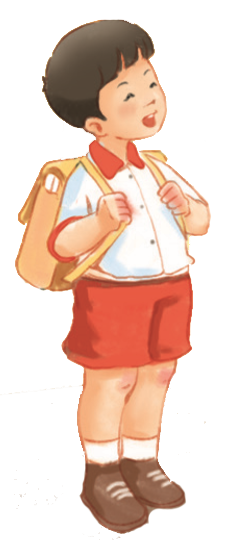 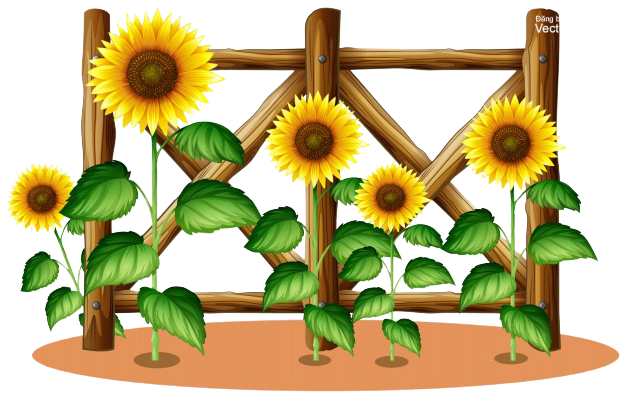 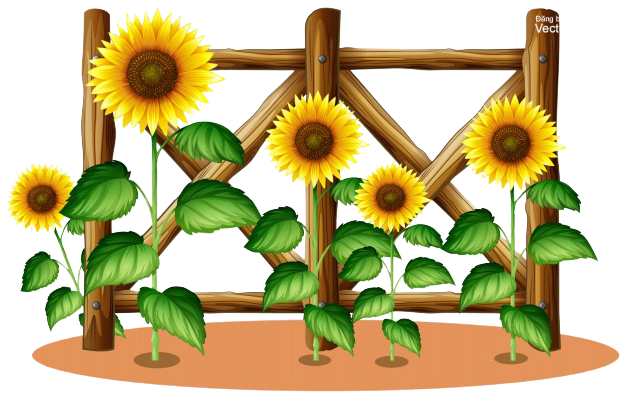 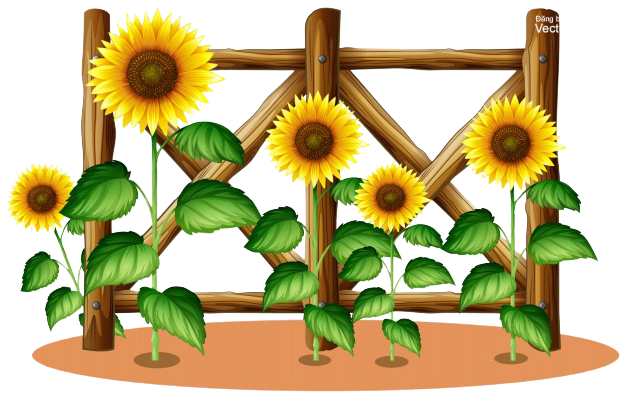 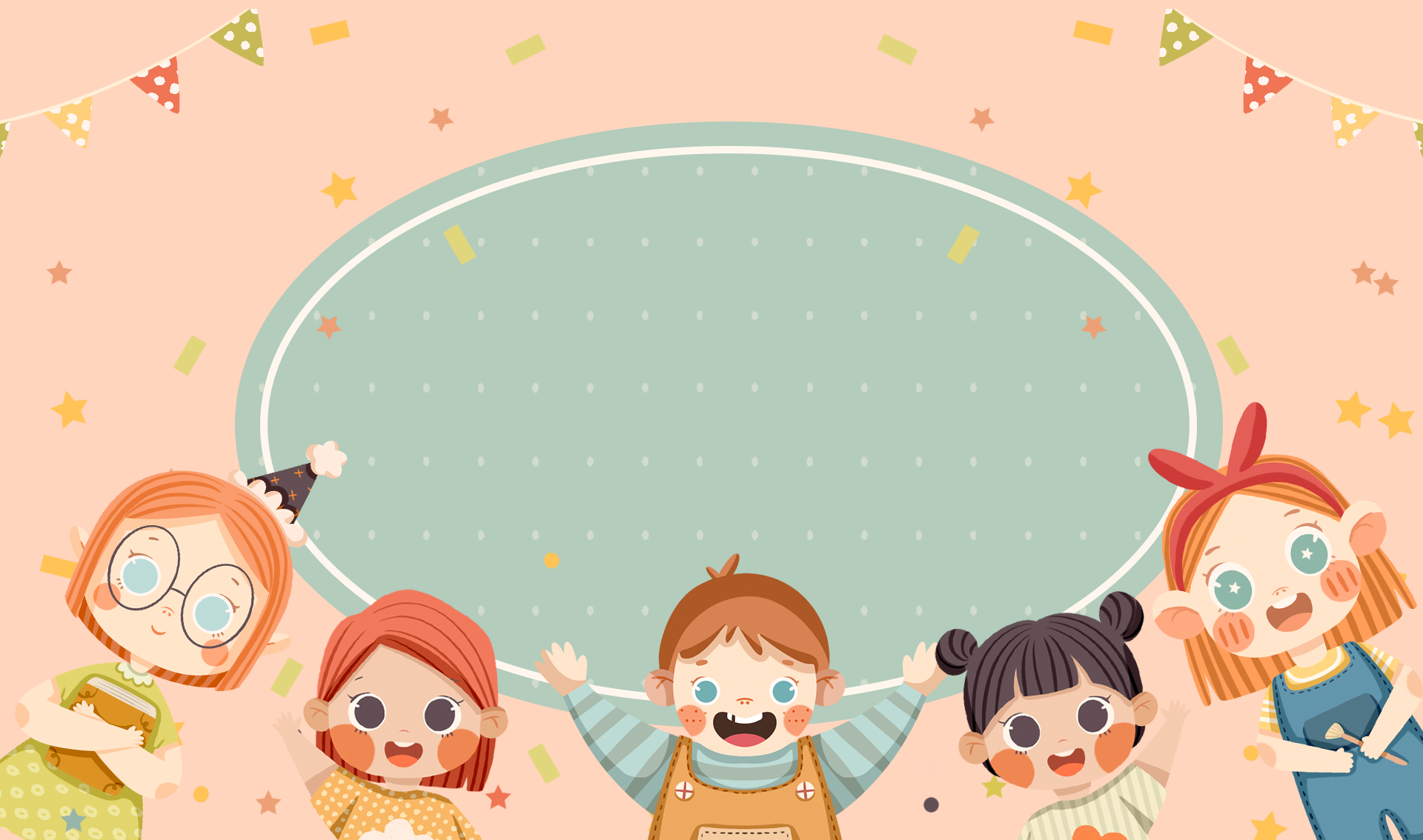 KHỞI ĐỘNG
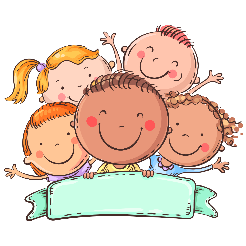 3
Tìm ở cuối các dòng thơ những tiếng cùng vần với nhau
01
01
01
mưa
mây
nhanh
02
02
02
xưa
xây
cành
03
03
03
ngựa
sấy
lạnh
sửa
vậy
ánh
04
04
04
cây
xanh
lửa
hè
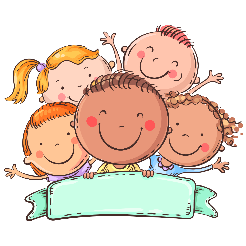 4
Trả lời câu hỏi:
Những câu thơ nào cho biết hoa phượng nở rất nhiều?
Trong bài thơ, cây phượng được trồng ở đâu?
Theo bạn nhỏ, chị gió và mặt trời đã làm gì giúp cây phượng nở hoa?
Những câu thơ nào cho biết hoa phượng nở rất nhiều?
Sáng nay bừng lửa thẫm
     Rừng rực cháy trên cành.
Phượng nở nghìn mắt lửa,
Một trời hoa phượng đỏ.
Những câu thơ nào cho biết hoa phượng nở rất nhiều?
Sáng nay bừng lửa thẫm
     Rừng rực cháy trên cành.
Phượng nở nghìn mắt lửa,
Một trời hoa phượng đỏ.
Trong bài thơ, cây phượng được trồng ở đâu?
Cây phượng được trồng ở phố.
Theo bạn nhỏ, chị gió và mặt trời đã làm gì giúp cây phượng nở hoa?
Chị gió cả đêm qua không ngủ để quạt cho cây phượng.
Mặt trời ủ lửa cho phượng nở hoa.
Chúng ta nên làm gì để bảo vệ cây và hoa nơi công cộng?
5
Học thuộc lòng 
hai khổ thơ đầu
[Speaker Notes: GV cho hs chọn từ. HS chọn vào từ nào thì GV nhấp vào từ đó. Nhấp đúng từ ‘lo lắng” thì nó sẽ di chuyển về chỗ trống. Sau đó enter là câu mẫu viết vở sẽ xuất hiện]
6
Vẽ một loài hoa và nói về bức tranh em vẽ
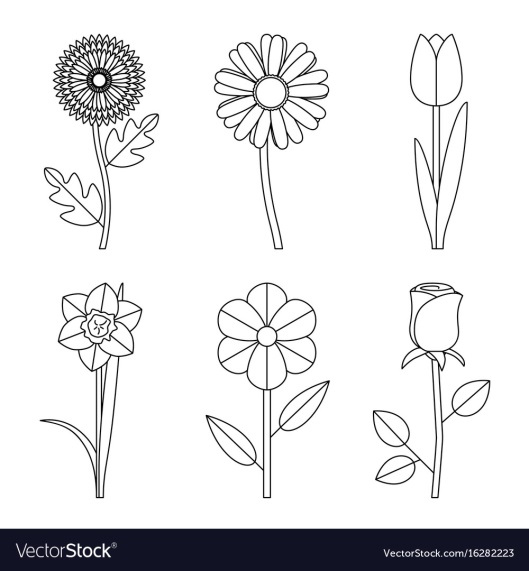 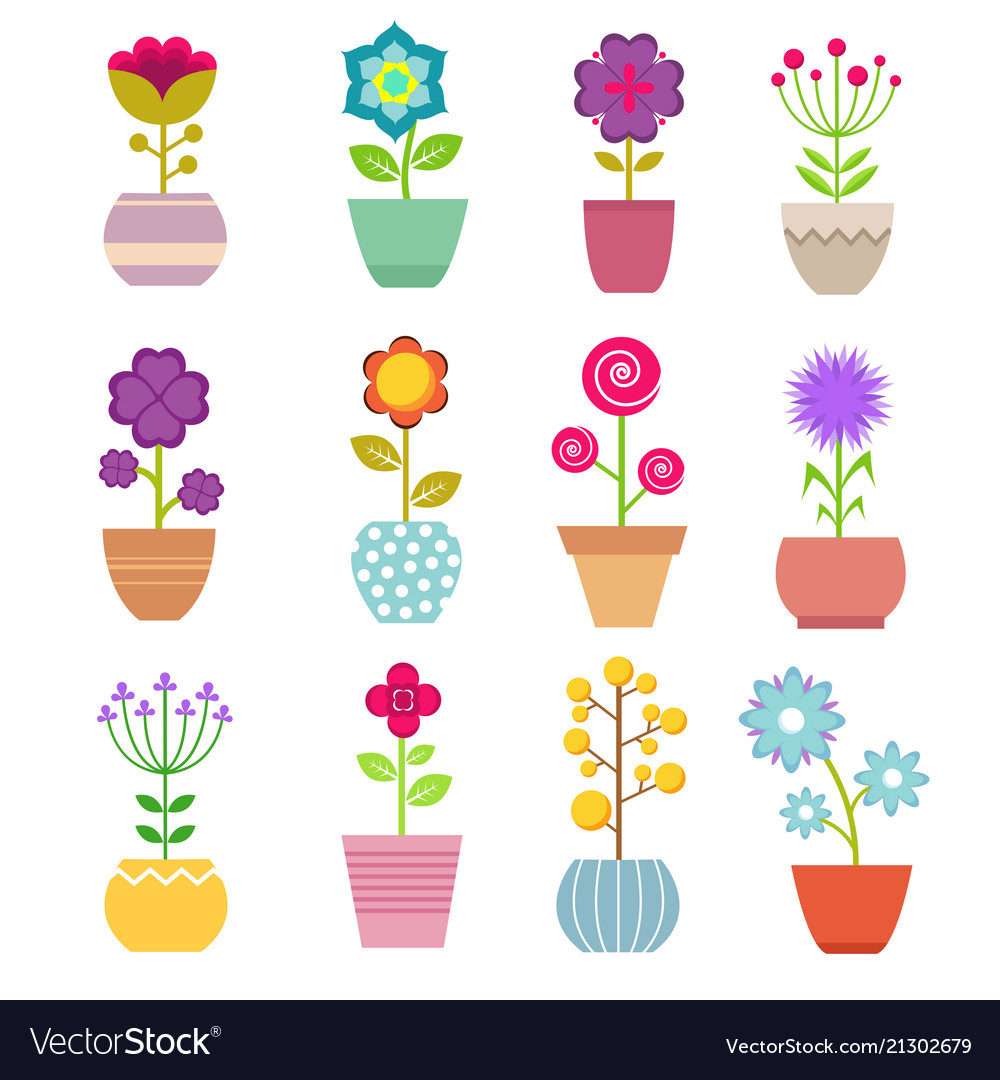 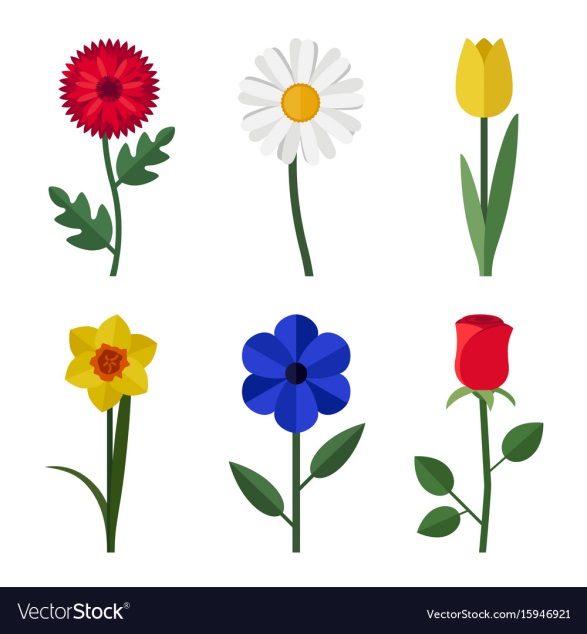 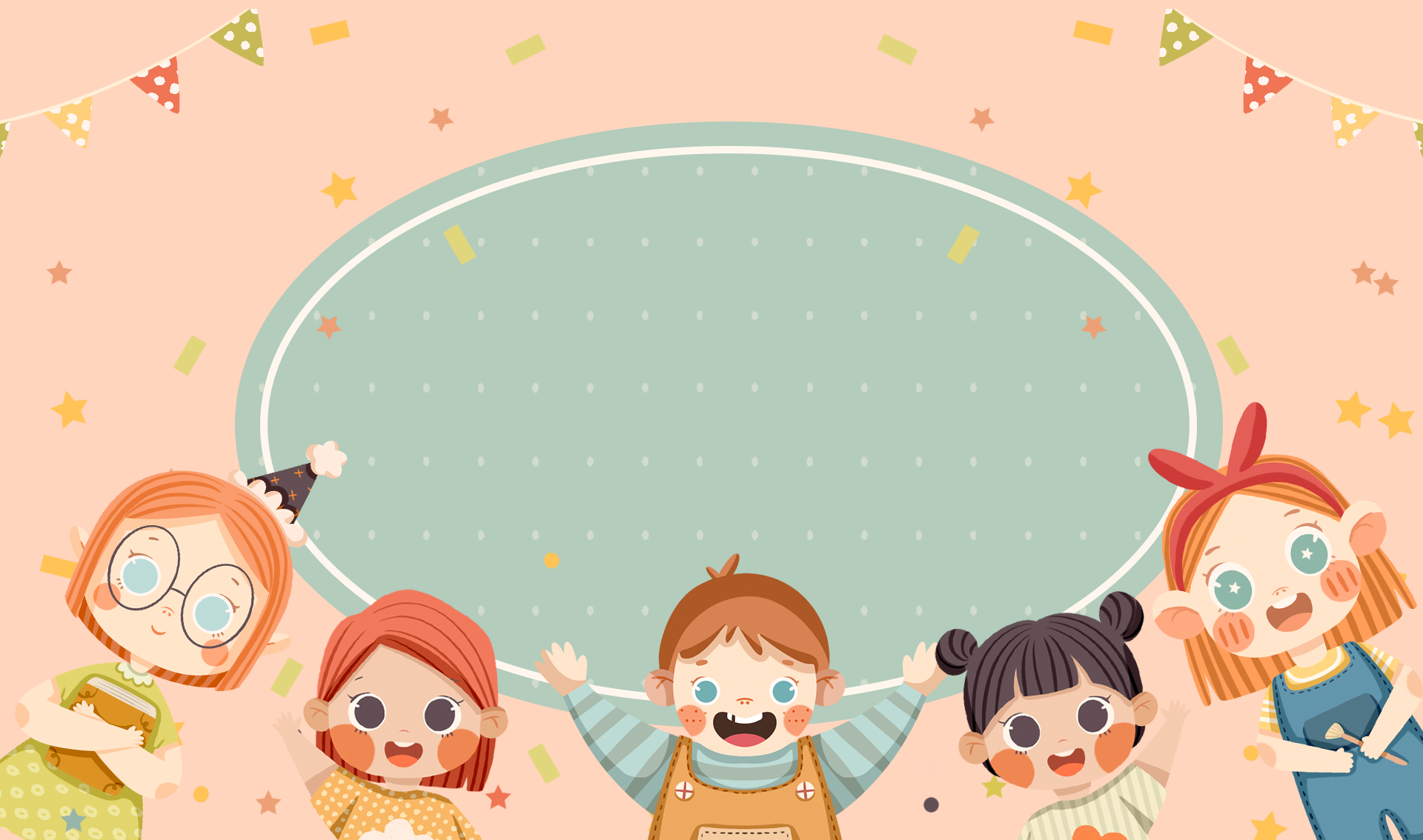 DẶN DÒ
Dặn dò:
Xem lại bài đã học, học thuộc hai khổ thơ đầu bài thơ Hoa phượng
Xem bài mới Ôn tập trang 142.
Hẹn gặp lại!
…
A
1